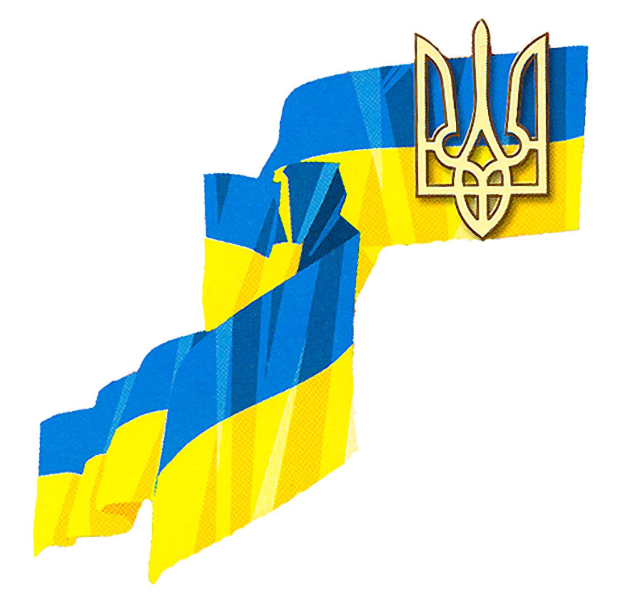 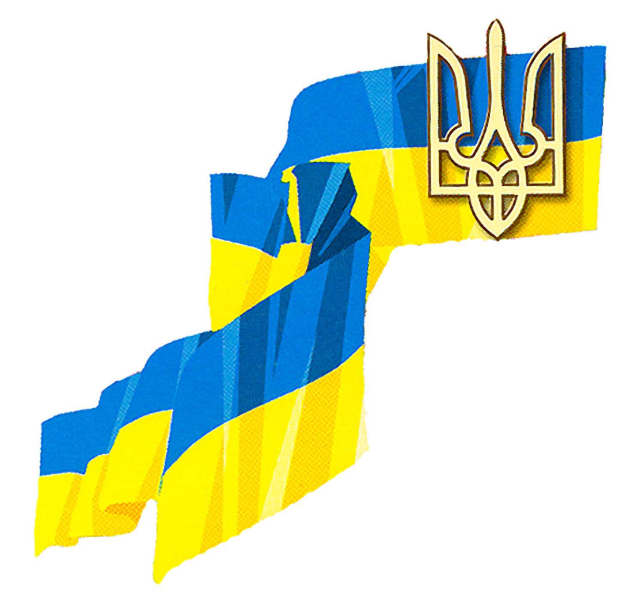 Хлібодарівська 
загальноосвітня 
Школа І-ІІІ ступенів
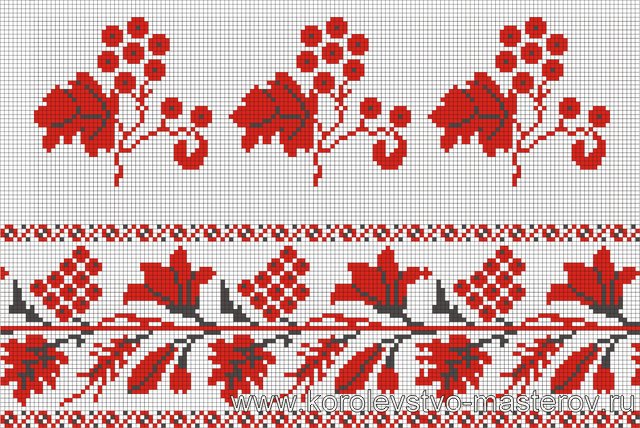 АКЦІЯ
«МИ І ЗАКОН»
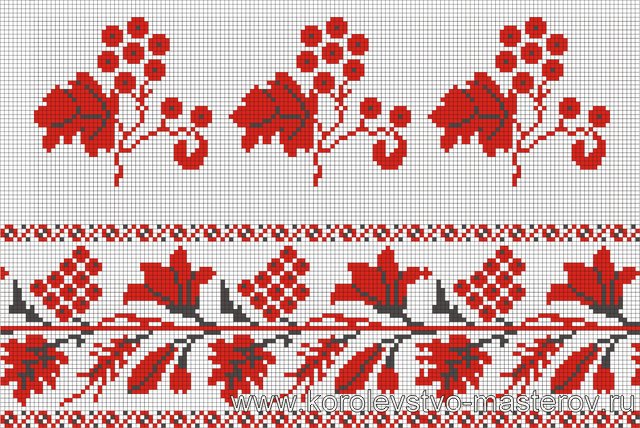 2013-2014 Н.Р.
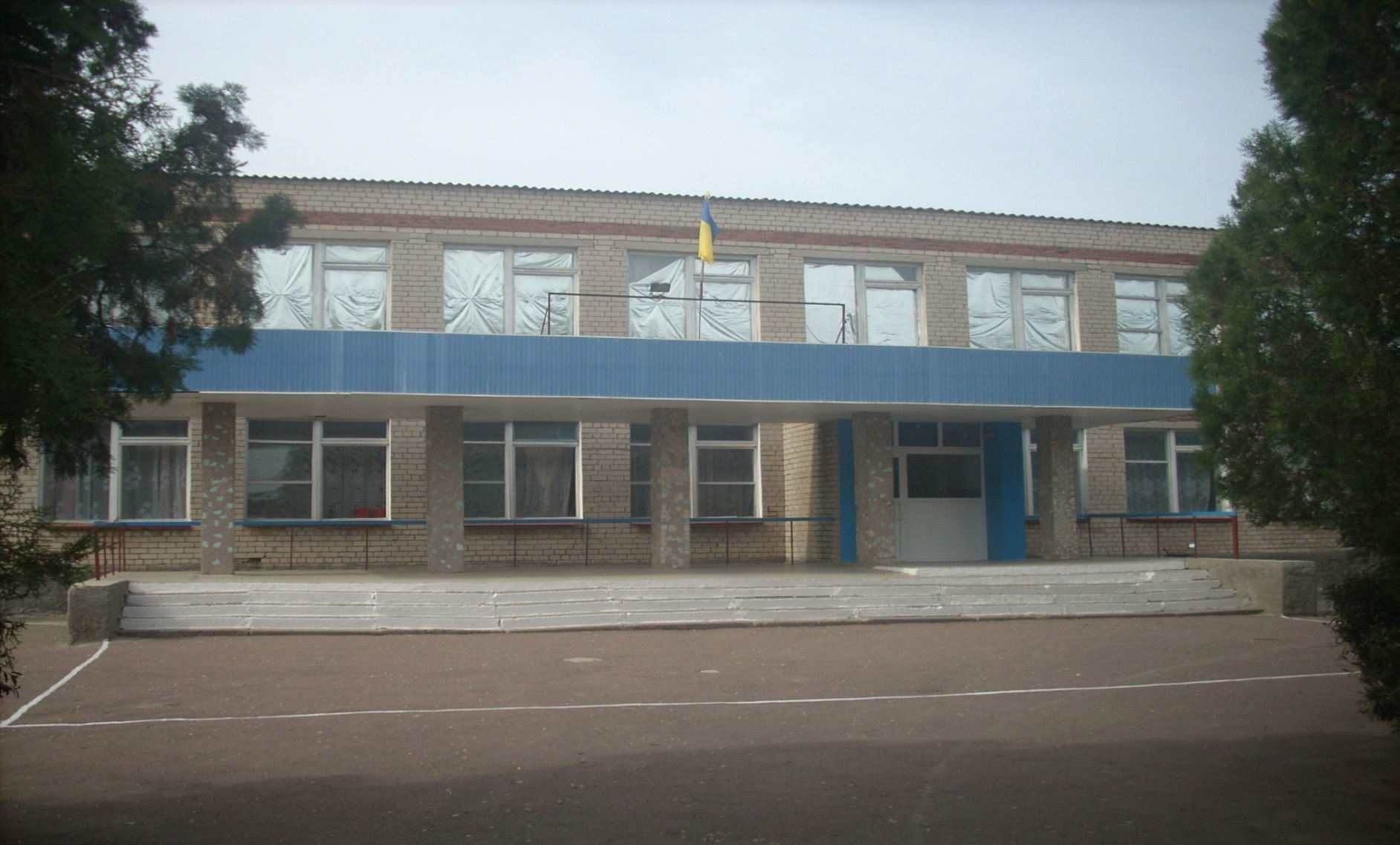 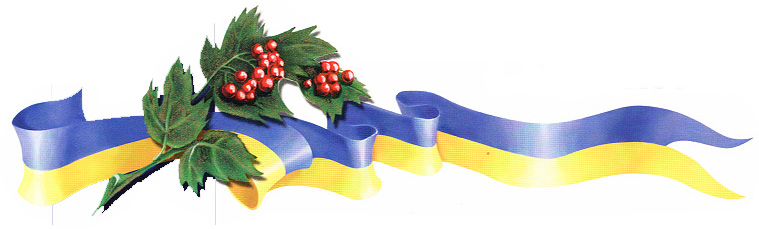 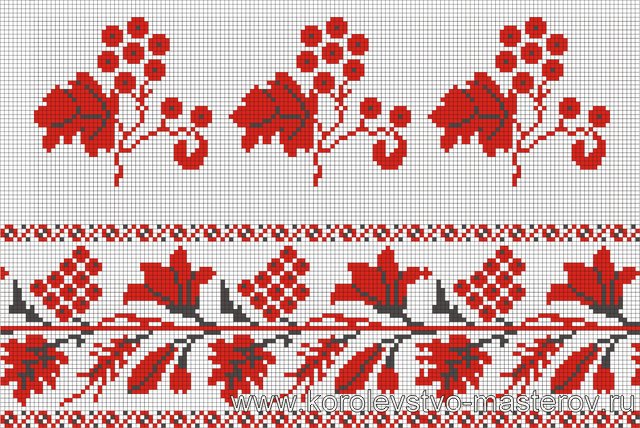 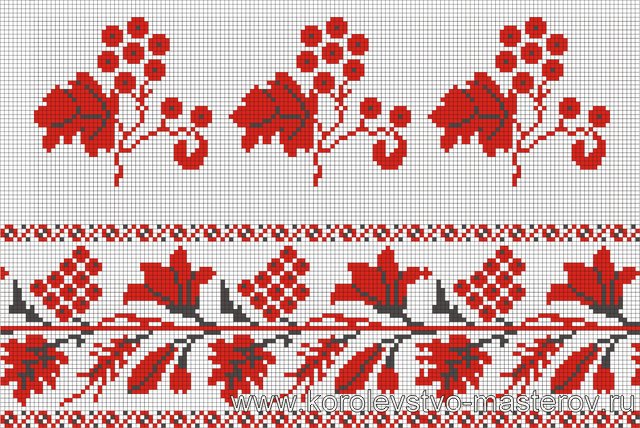 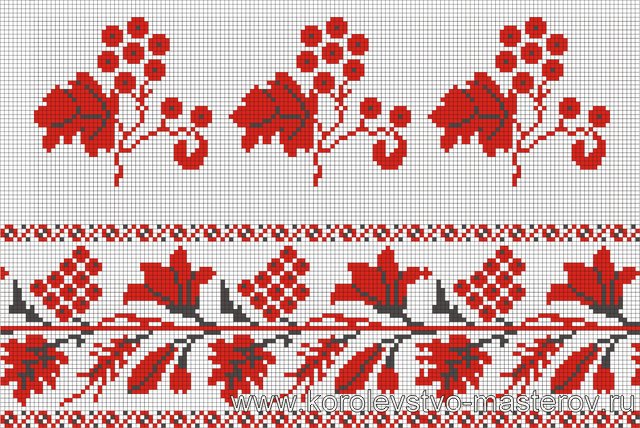 МЕТА:
формування правової культури громадянина України, що насамперед передбачає свідоме ставлення до своїх прав і обов'язків перед суспільством і державою, закріплених у Конституції України.
— озброєння учнів знаннями законів, систематичне інформування їх про актуальні питання права;
— формування правової свідомості як сукупності правових уявлень, поглядів, переконань і почуттів, які визначають ставлення особистості до вимог законів, регулюють її поведінку в конкретній правовій ситуації;
— прищеплення учням поваги до держави і права;
— вироблення навичок і звичок законослухняності як результату свідомого ставлення до громадянського обов'язку;
— формування в учнів нетерпимості до правопорушень, злочинності, намагання брати посильну участь у боротьбі з ними, здатності протистояти негативним впливам;
ЗАВДАННЯ:
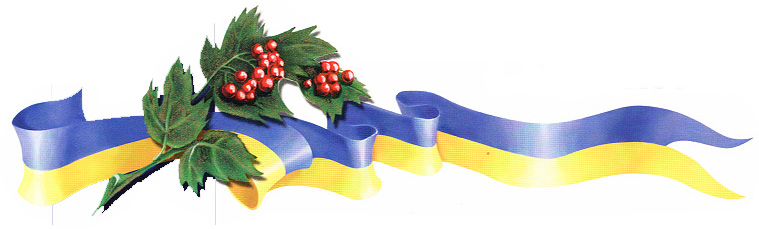 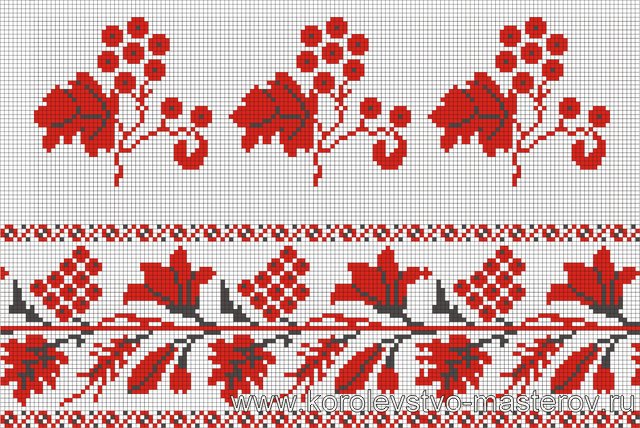 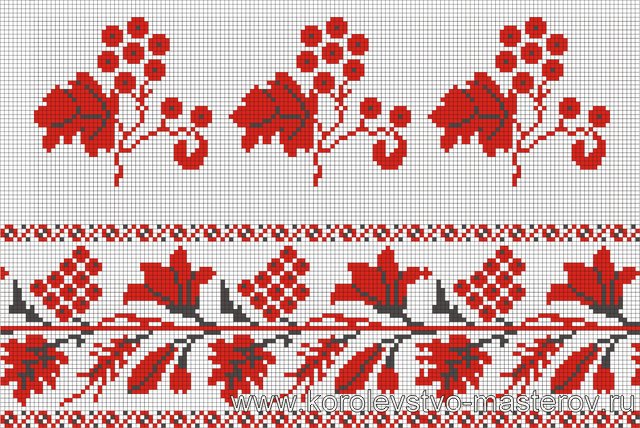 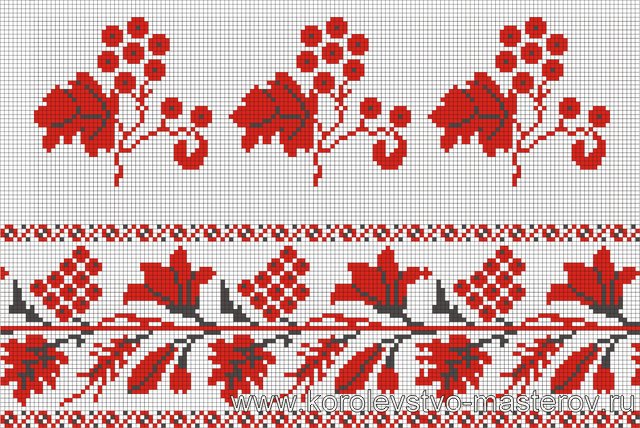 превентивне виховання 
школи реалізується через:
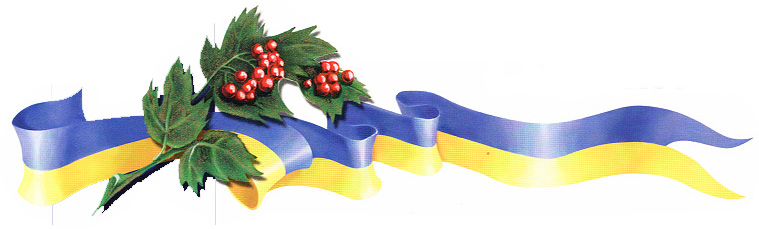 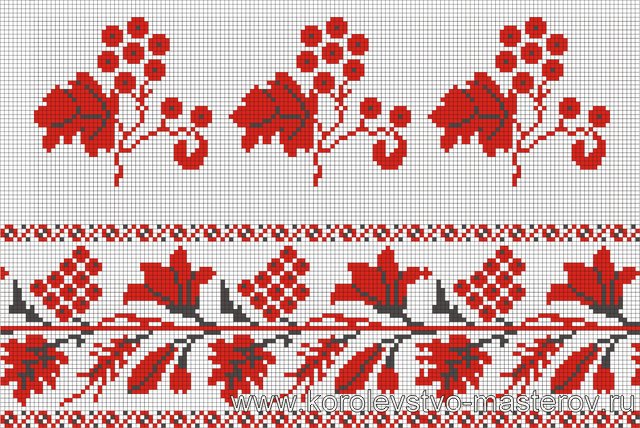 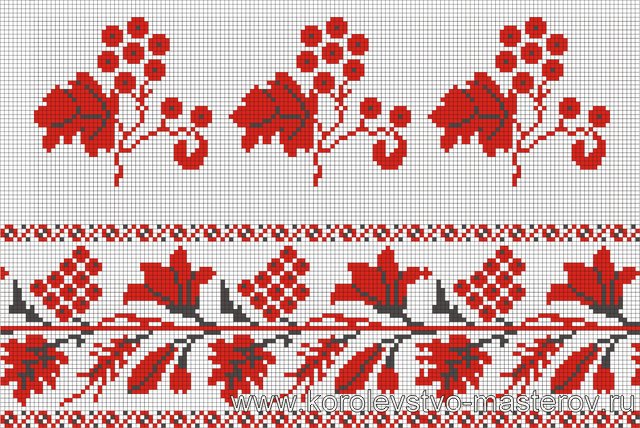 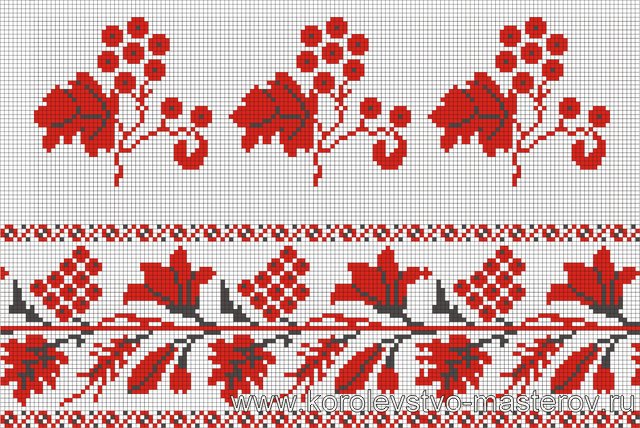 Напрямки превентивного виховання
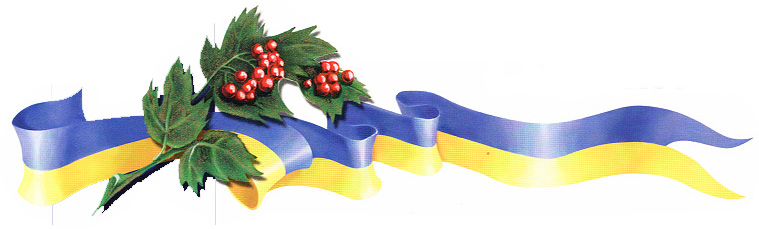 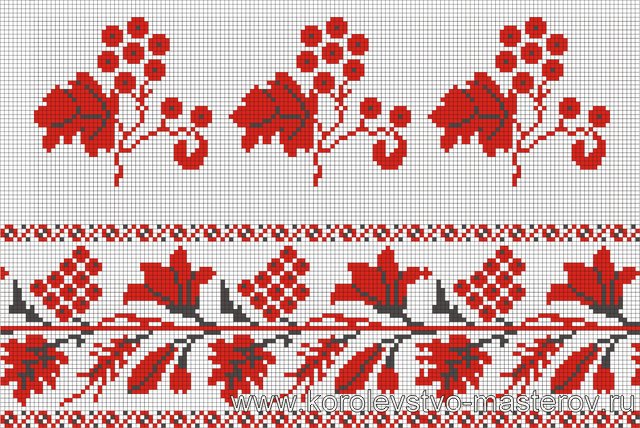 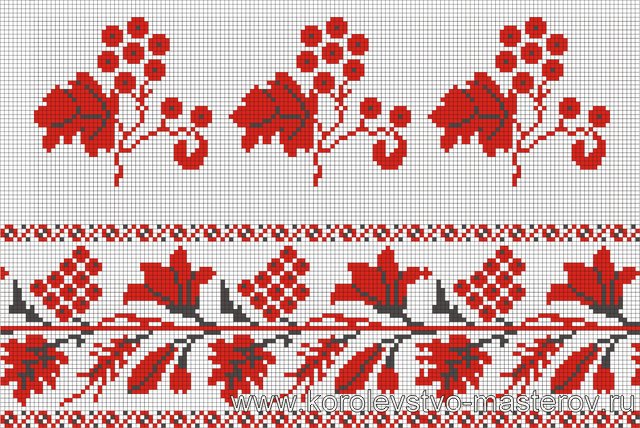 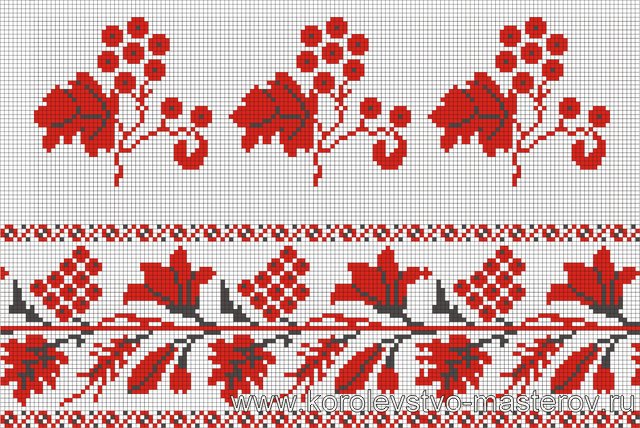 Планування правовиховної роботи
ЗАТВЕРДЖЕНО:
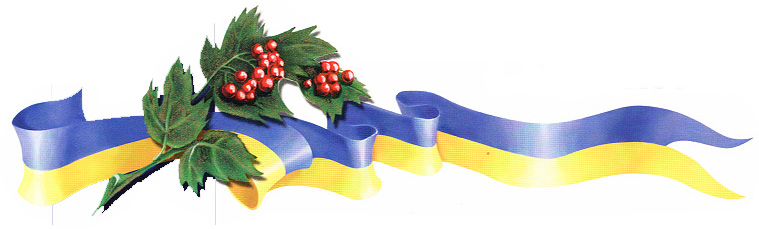 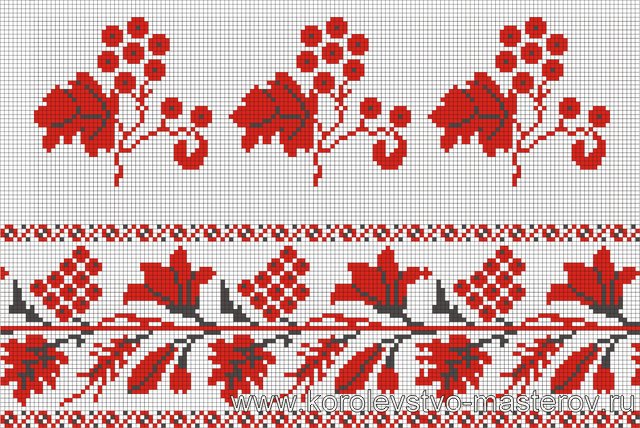 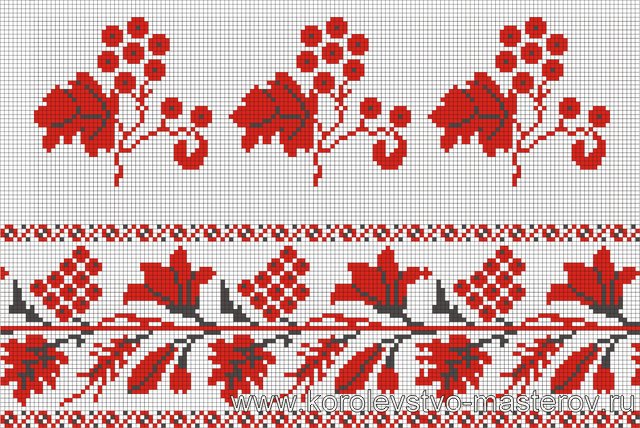 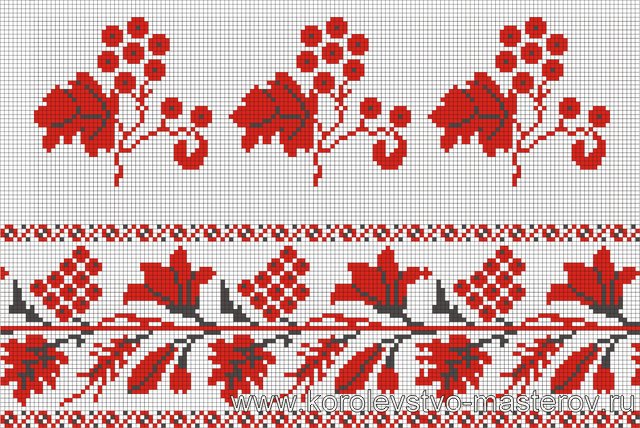 робота з учнями 
щодо формування культури поведінки
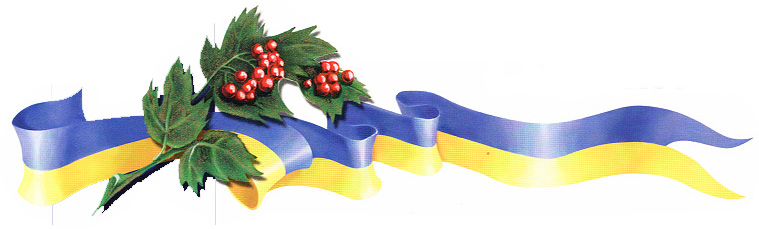 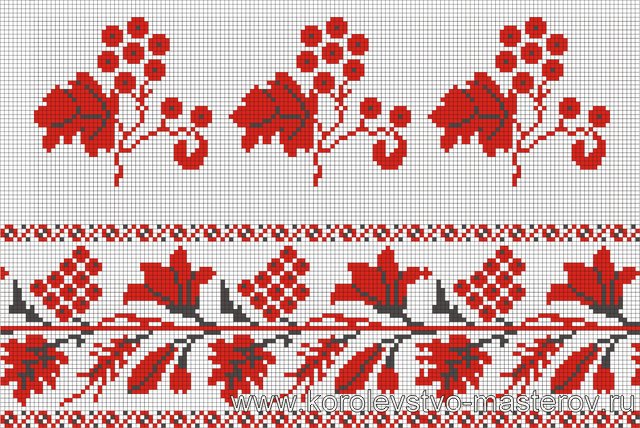 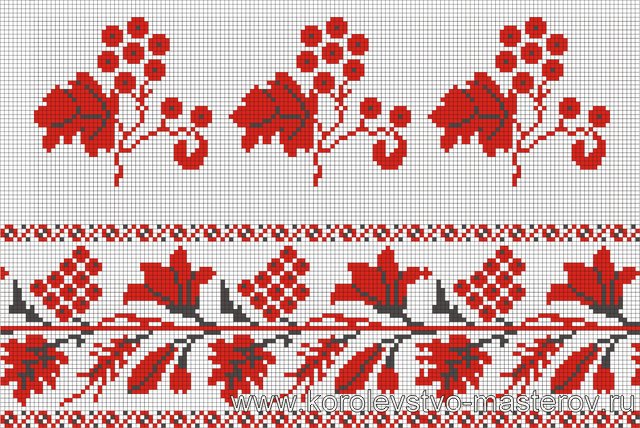 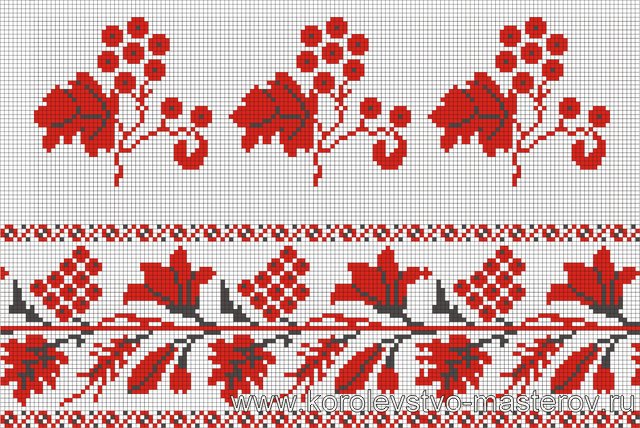 Етапи профілактичної роботи
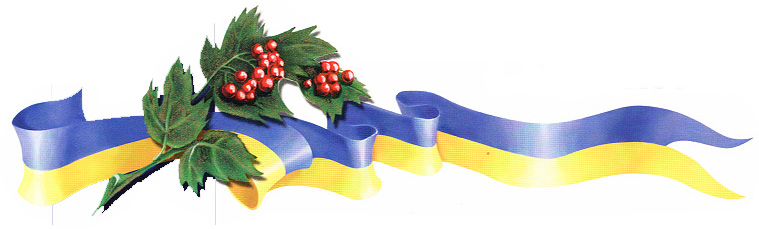 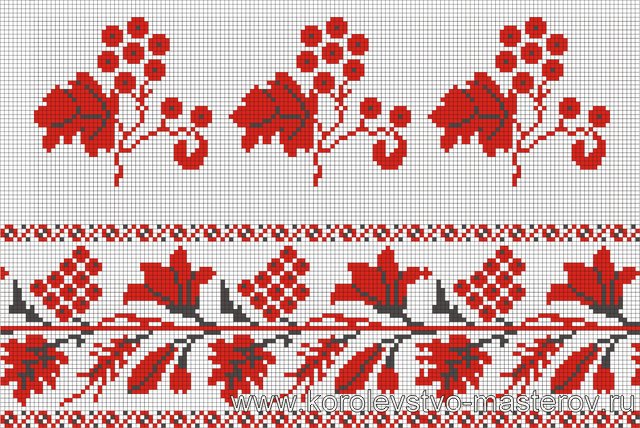 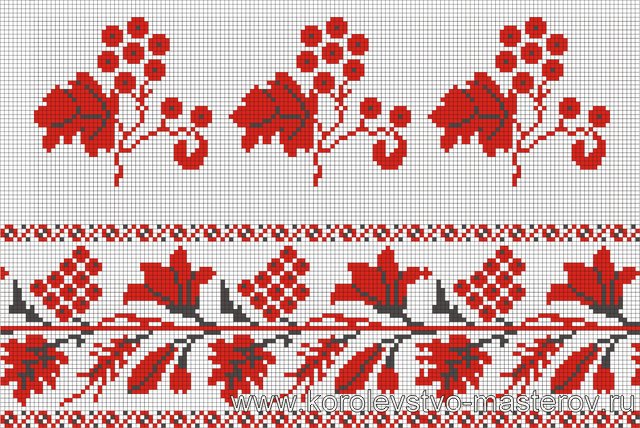 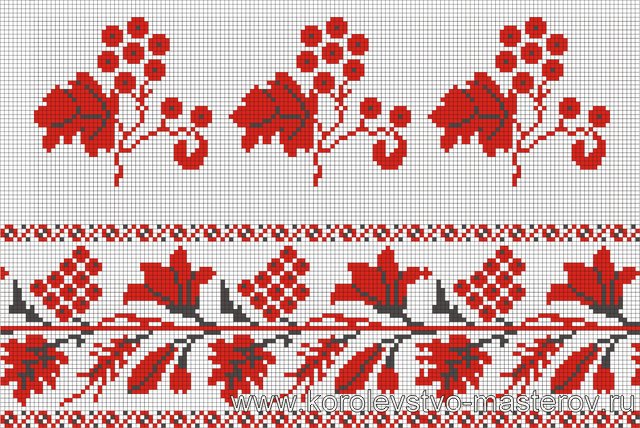 Етапи профілактичної роботи
Первинна профілактика:
•       контроль за відвідуванням учнями школи (ведеться класними керівниками в журналі, ЗД з ВР в спеціальному журналі);
•       розроблені правила учнів, які  вивчаються на годинах спілкування;
•       учням 1-11 класів у щоденниках виставляється оцінка з поведінки «зразкова», «добра», «задовільна», «незадовільна»;
•       Проводиться по класах цикл бесід на правову тематику.
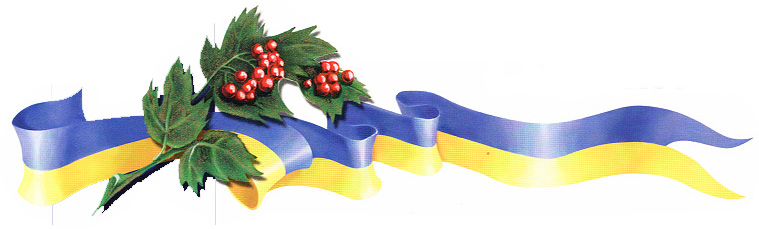 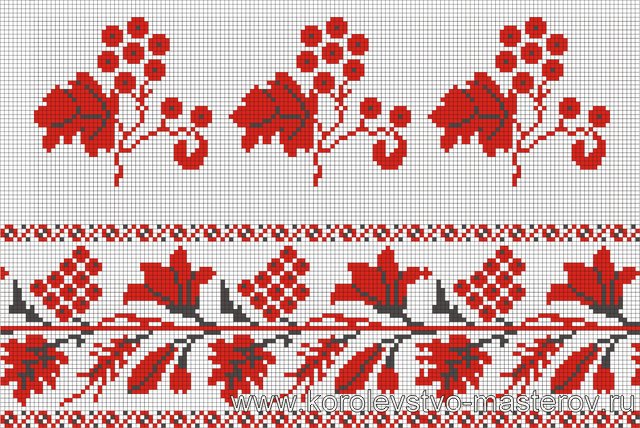 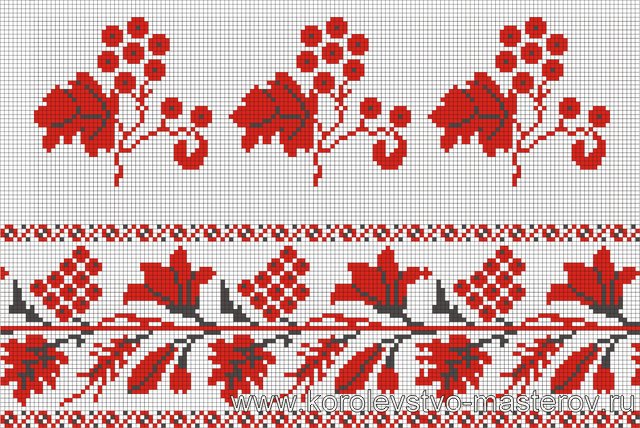 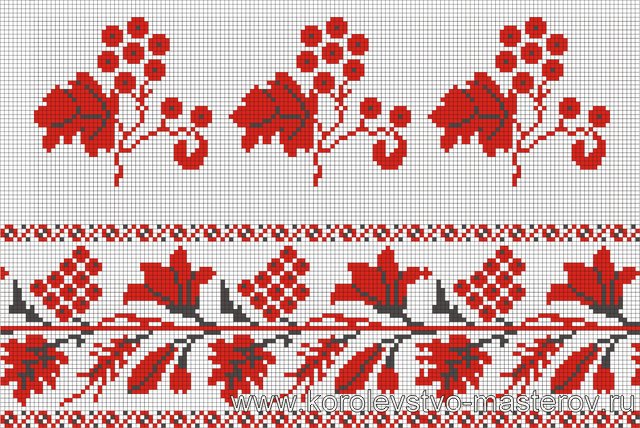 Етапи профілактичної роботи
Вторинна профілактика:
здійснюються профілактичні заходи щодо запобігання правопорушень серед учнівського загалу. 
 забезпечується захист прав дітей у школі, 
Відбувається захист учнів від фізичного і психічного насильства, 
ведеться інформаційно-освітня робота з питань формування мотивації на здоровий спосіб життя, тісно співпрацює з класними керівниками;
Створено клуб дітей з девіантною поведінкою «Леді і джентльмени»;
Забезпечується змістовне дозвіля учнів школи через заходи органів самоврядування, спортивні змагання, роботу клубів, позакласних заходів.
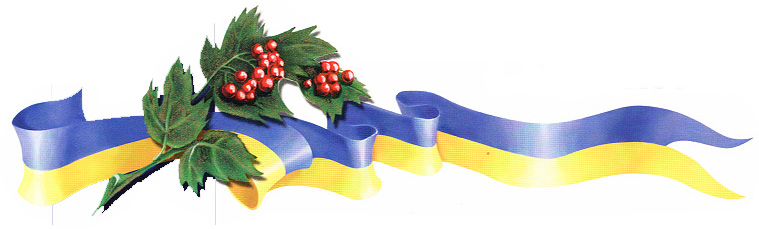 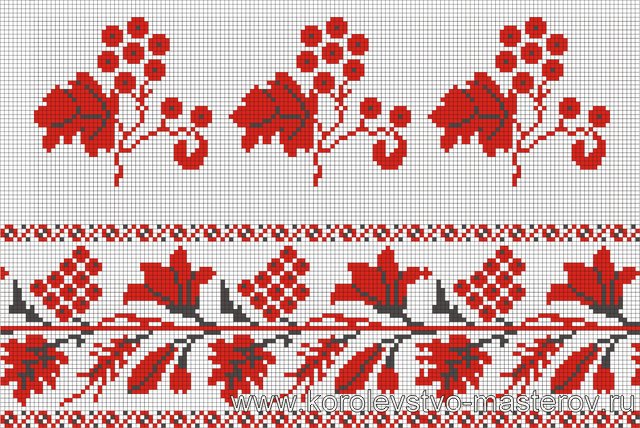 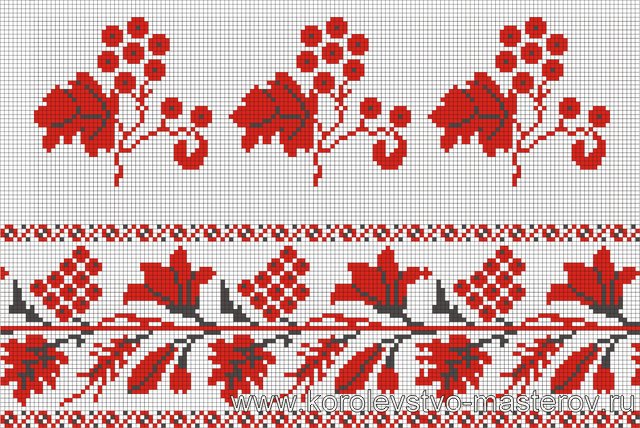 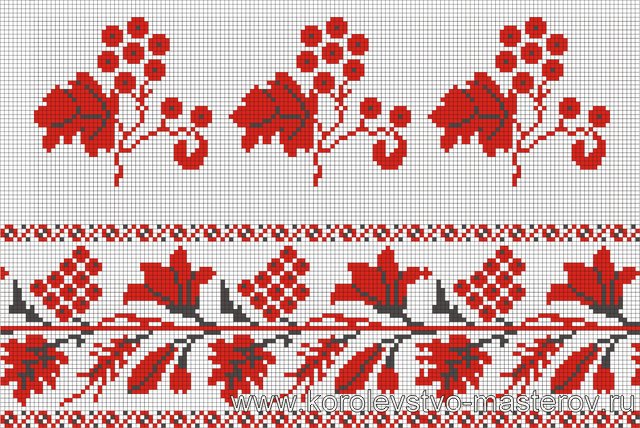 Робота клубу для дітей 
з девіантною поведінкою
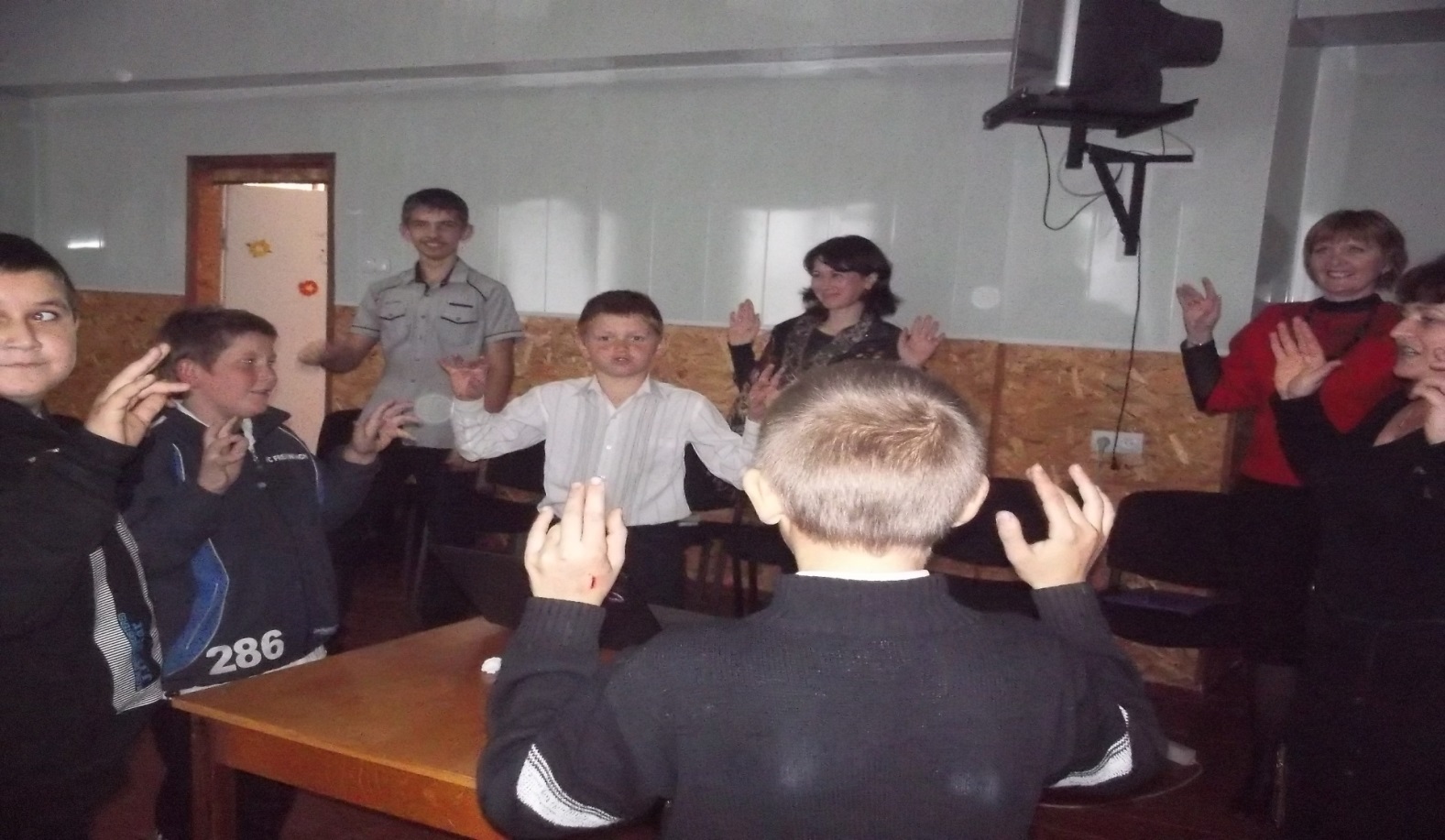 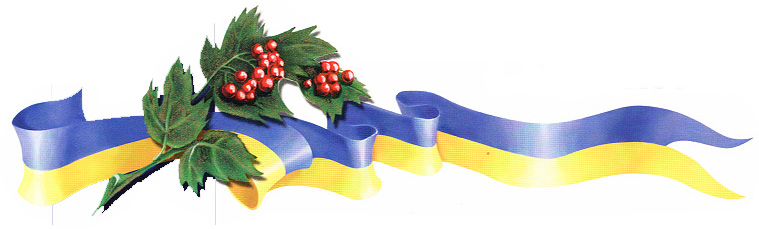 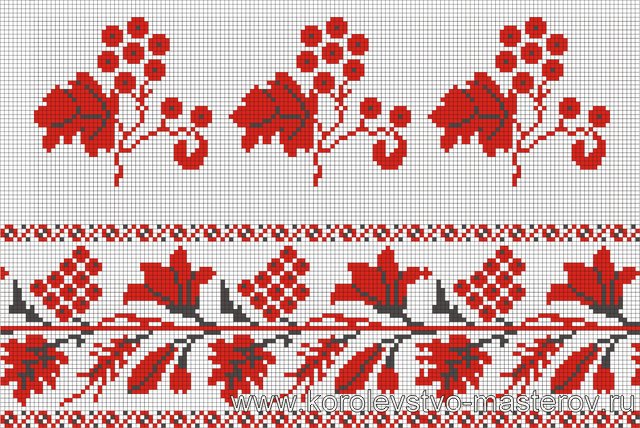 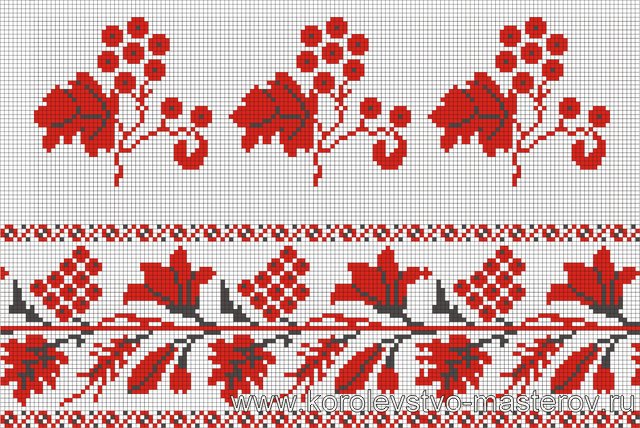 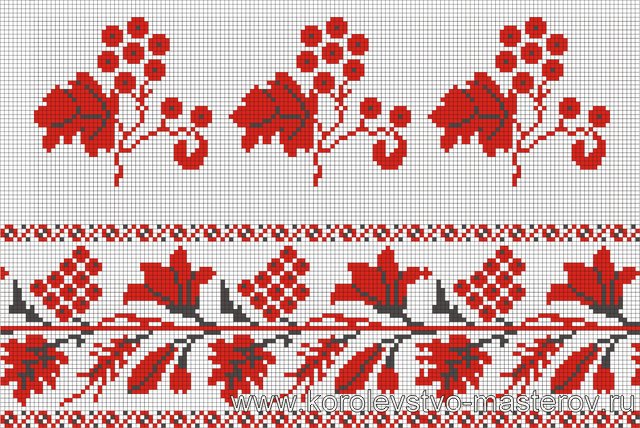 Організація дозвілля учнів
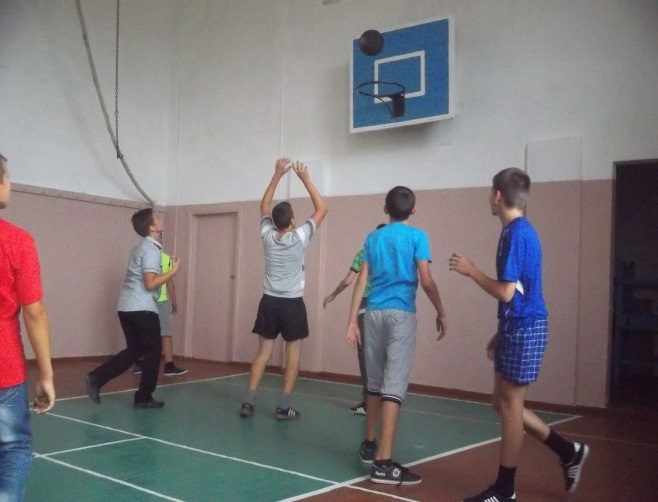 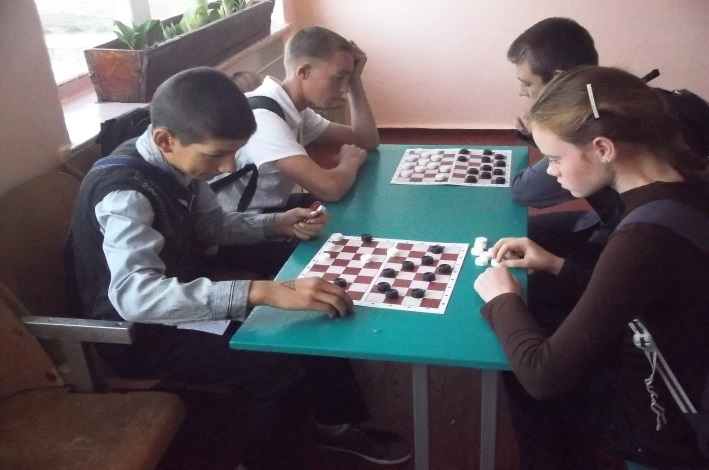 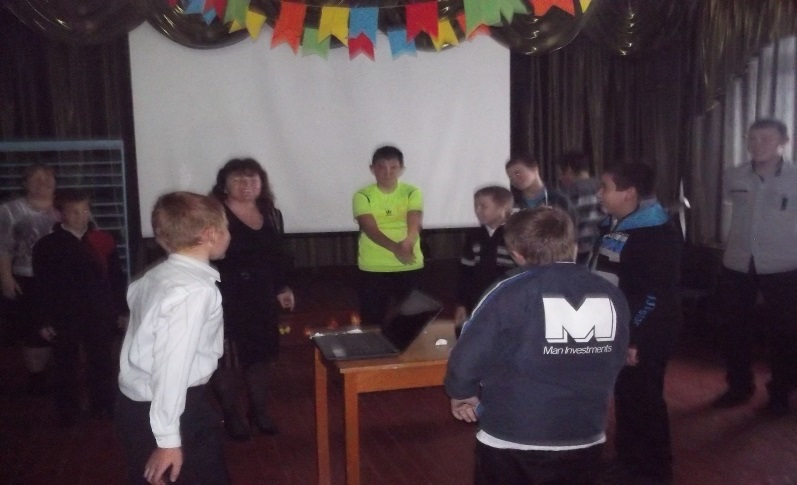 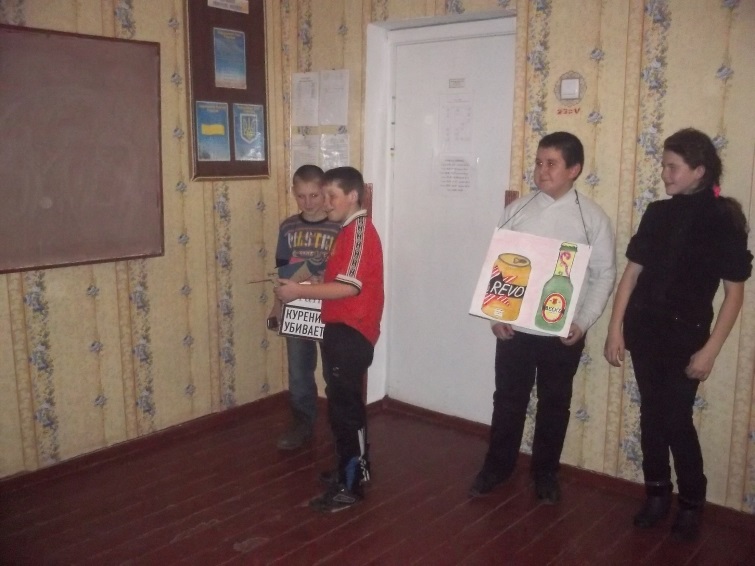 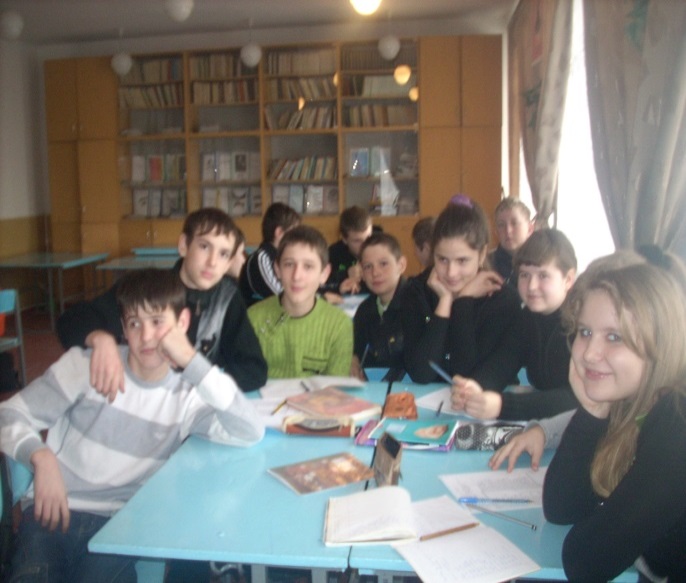 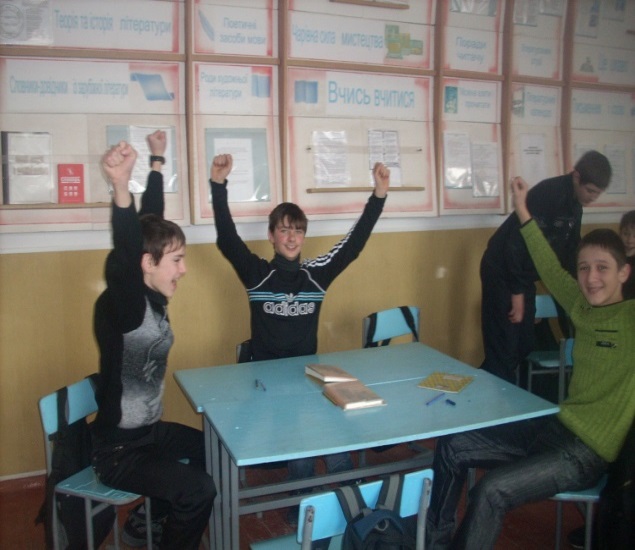 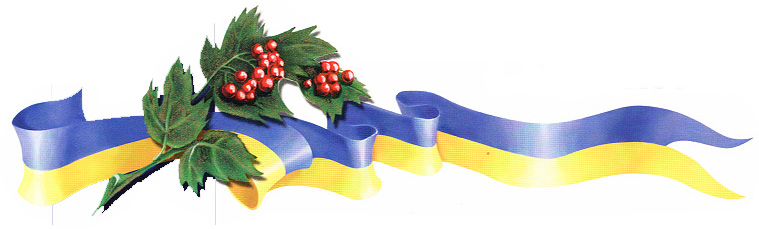 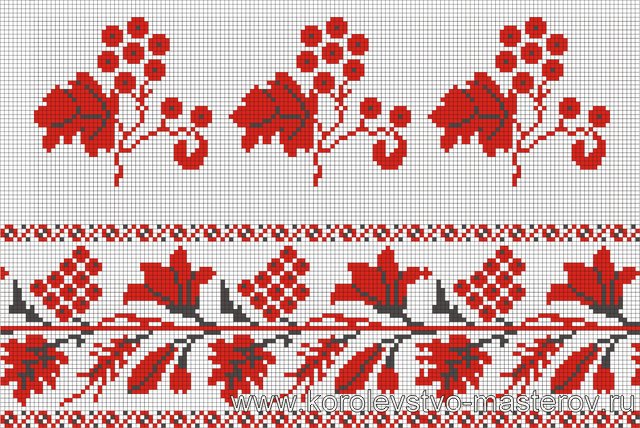 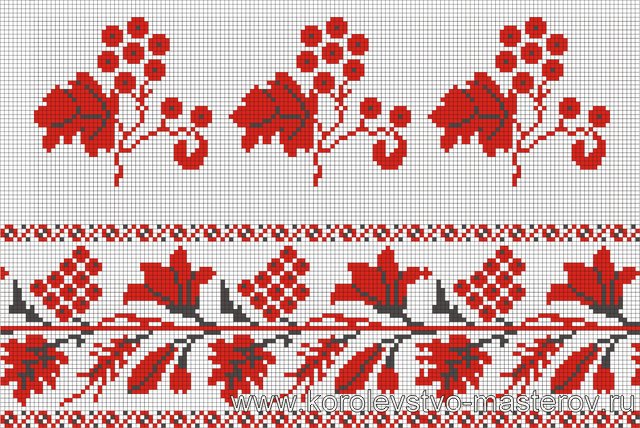 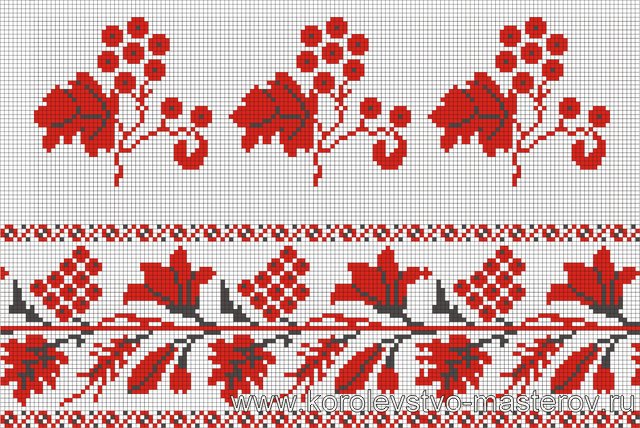 Етапи профілактичної роботи
Третинна профілактика:
        1. Рада профілактики. Наказом по школі створено Раду з профілактики правопорушень, яку очолює ЗД з ВР Павлюченко Л.В. На засіданнях Ради розглядають різні питання правовиховної роботи, заслуховуються звіти класних керівників, психолога по роботі з учнями, які знаходяться на внутрішкільному обліку. Щороку члени Ради профілактики (вчитель історії Івасенько Н.П. та психолог Борлак Л.В.) проводять загальношкільне дослідження за чотирма рівнями: 
	Рівень знань з особистих прав учнів у школі;
	Рівень дотримання прав учнів у школі;
	Рівень почуття безпеки в учнів школи;
	Рівень адиктивної поведінки в школі.
   При організації досліджень використовується директивний підхід, тобто чітко структурована розмова в поєднанні з письмовим анкетуванням.
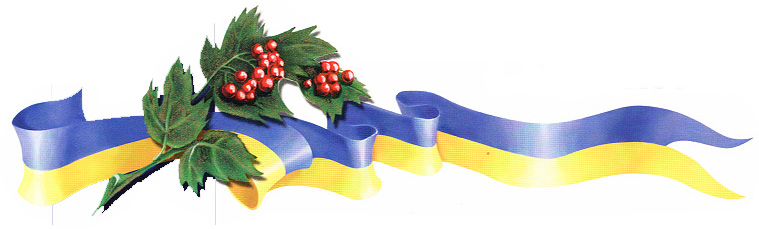 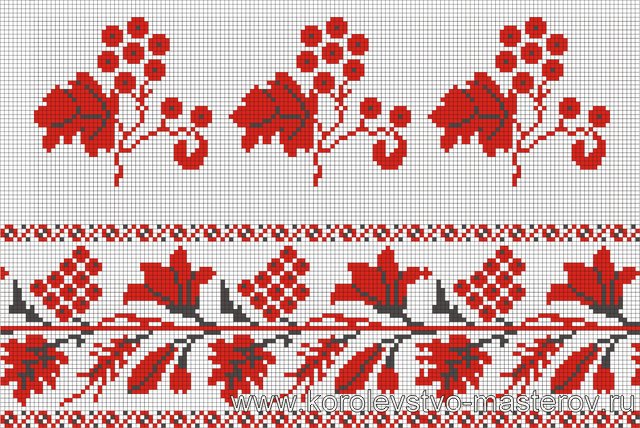 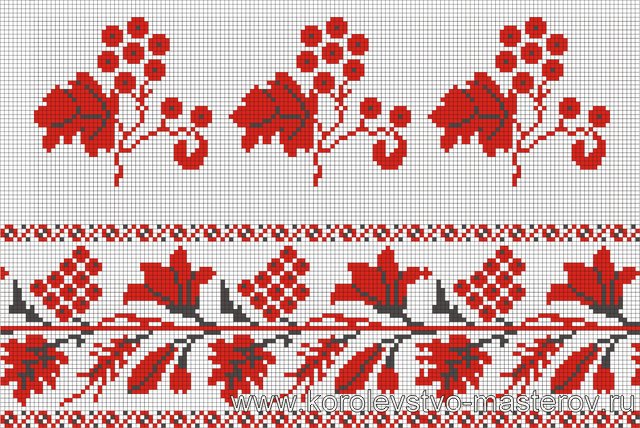 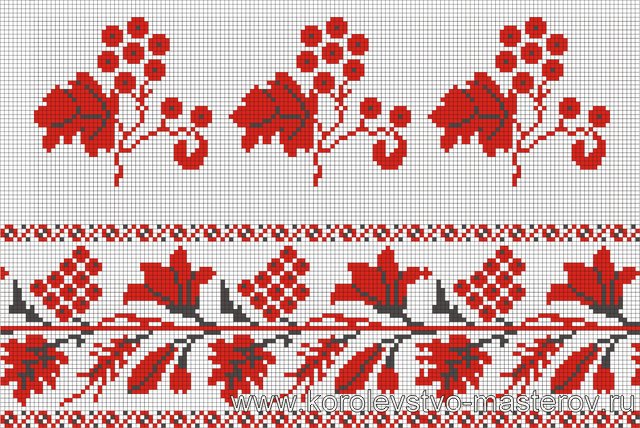 Робота Ради профілактики
Створення банку даних дітей з девіантною поведінкою;
Вивчення особистості та причин девіантності;
Вивчення родин;
Адміністративний вплив;
Подання на учнів, що не дотримуються Статуту школи;
Вивчення впливу адміністрації, класного керівника, самоврядування на учнів, психолога, соціального педагога;
Заслуховування батьків та учнів на засіданнях Ради;
Організація рейдів у сім’ї;
Вивчення умов проживання учнів;
Виявлення причин девіантності;
Надання допомоги учню і родині.
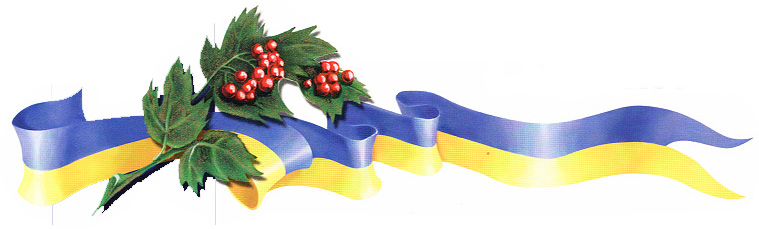 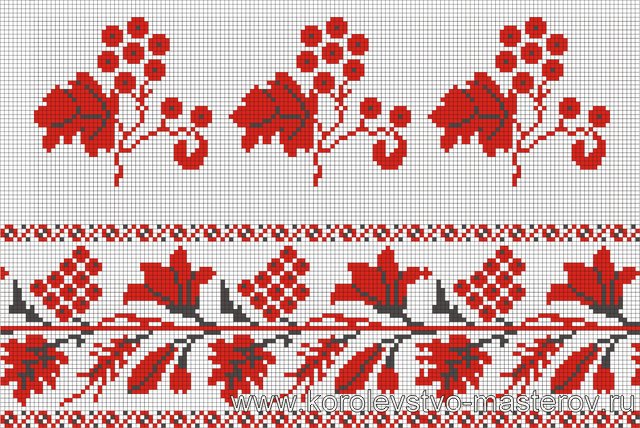 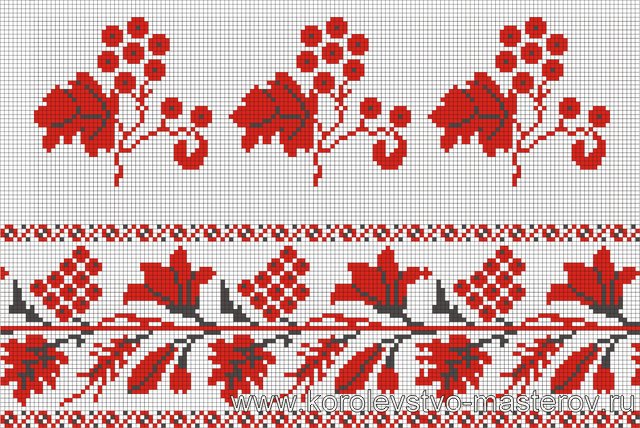 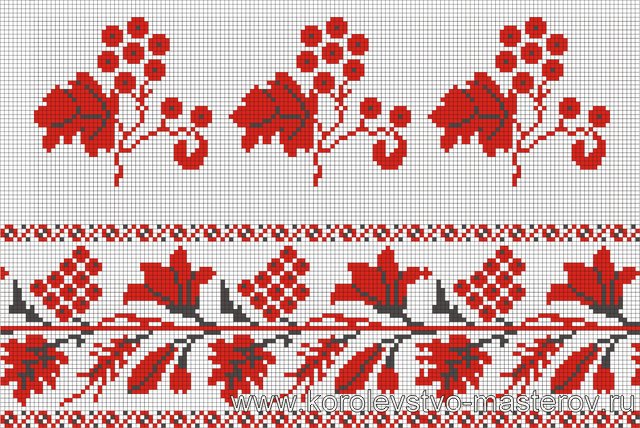 Робота психолога 
та соціального педагога
Діагностика здібностей
Індивідуальне та групове консультування
Складання актів обстеження сім’ї
Діагностика причин девіантності
Виступи перед батьками
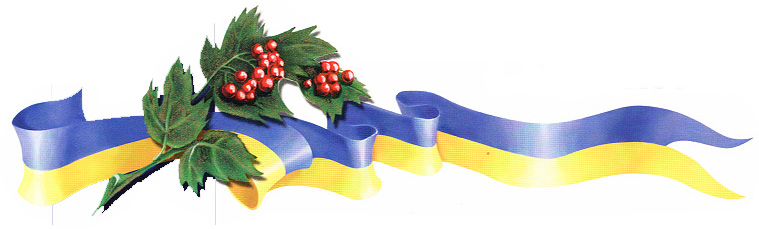 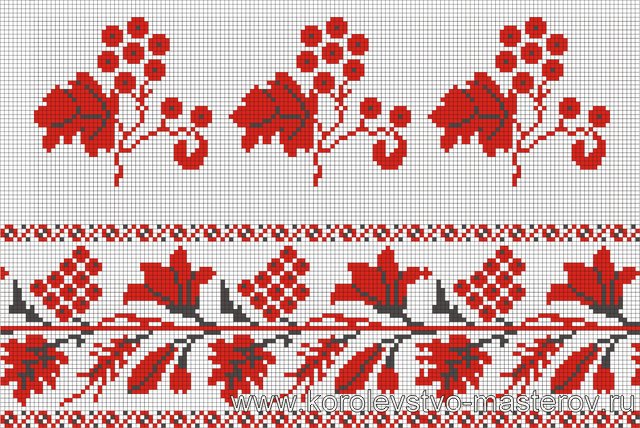 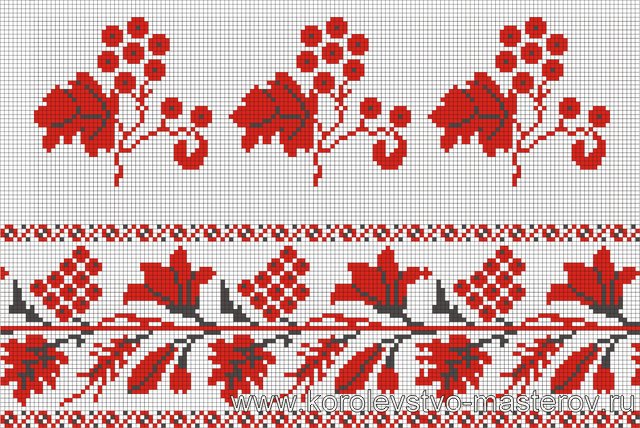 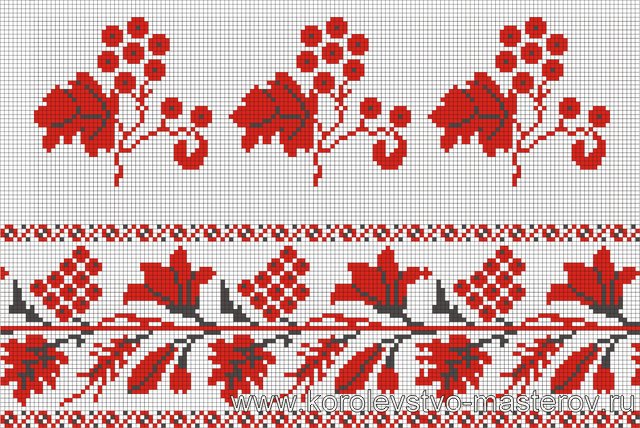 Форми і методи роботи з учнями 
 девіантної поведінки
УЧНІ З ДЕВІАНТНОЮ ПОВЕДІНКОЮ
ПРАВОВІ ВИСТАВИ
ЗУСТРІЧІ З СПЕЦІАЛІСТАМИ СЛУЖБИ  СІМ'Ї ТА МОЛОДІ
Свята, вечори на правовутематику
СПОРТИВНІ
ЗМАГАННЯ
НАВЧАЛЬНІ ТРЕНІНГИ
ПСИХОЛОГІЧНІ ТРЕНІНГИ
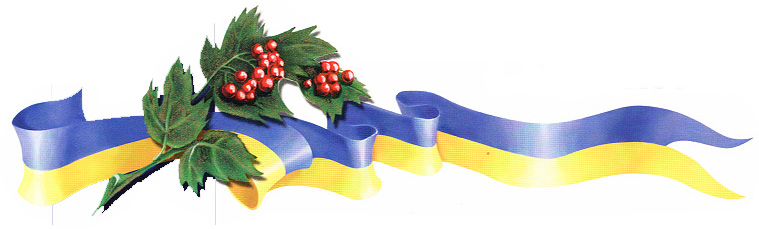 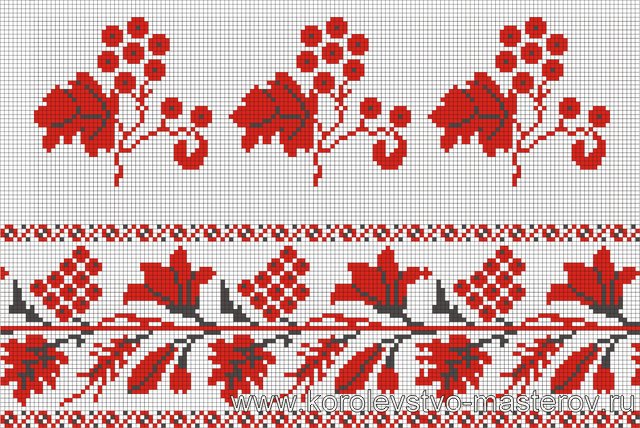 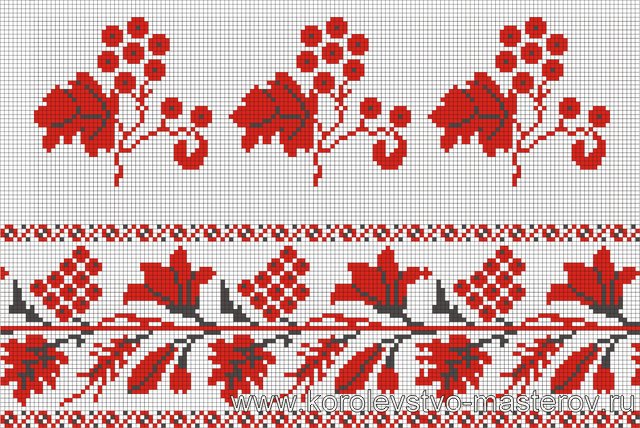 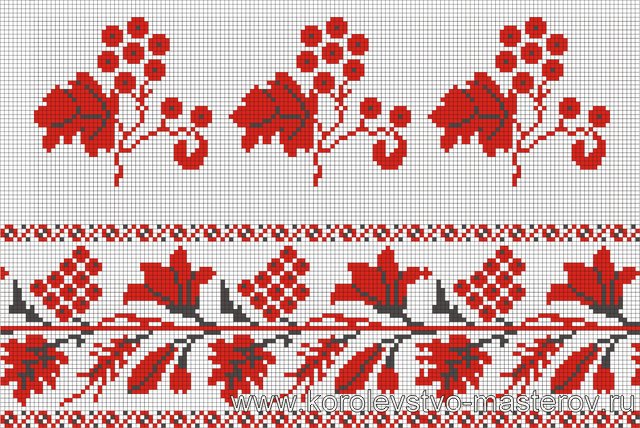 Індивідуальна робота з учнями
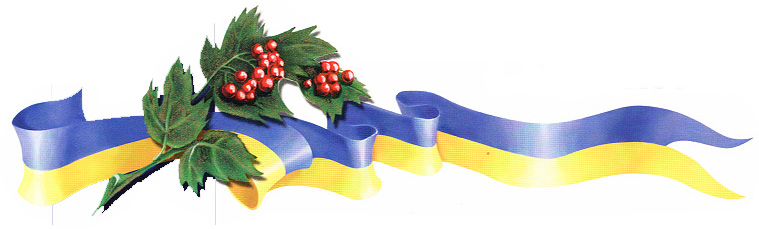 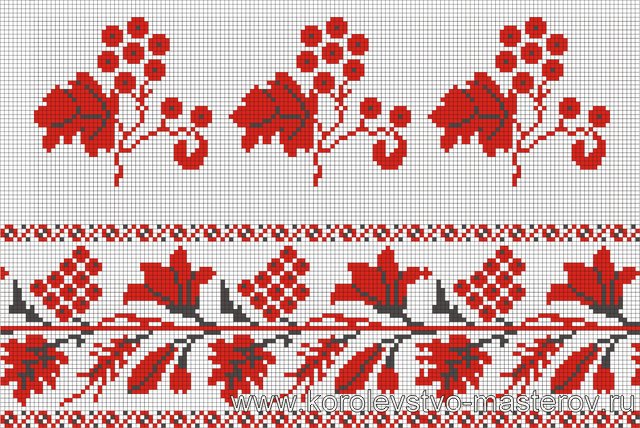 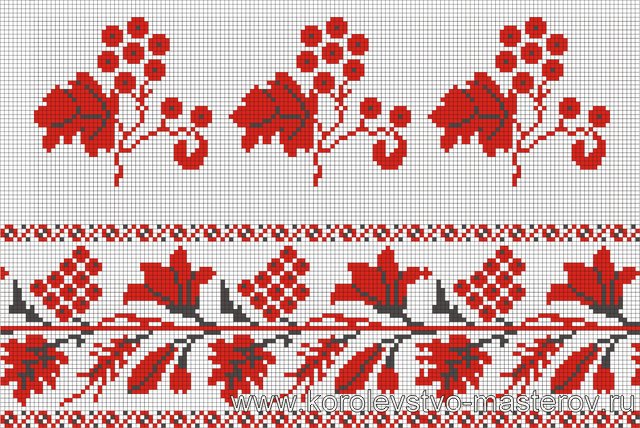 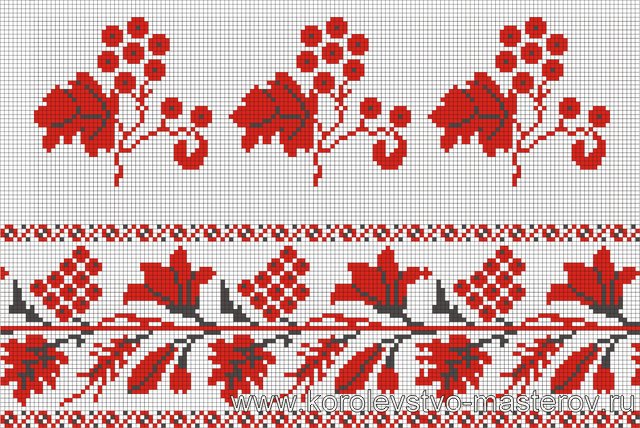 Організація роботи органів самоврядування
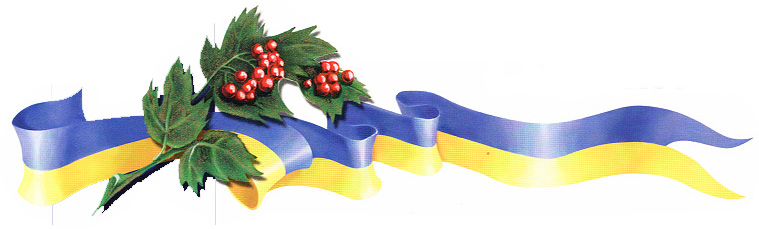 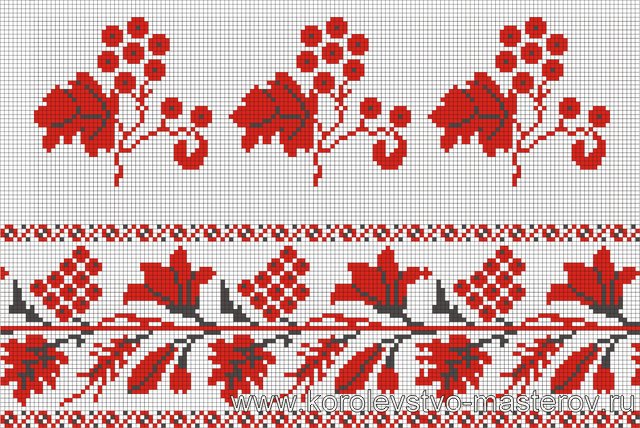 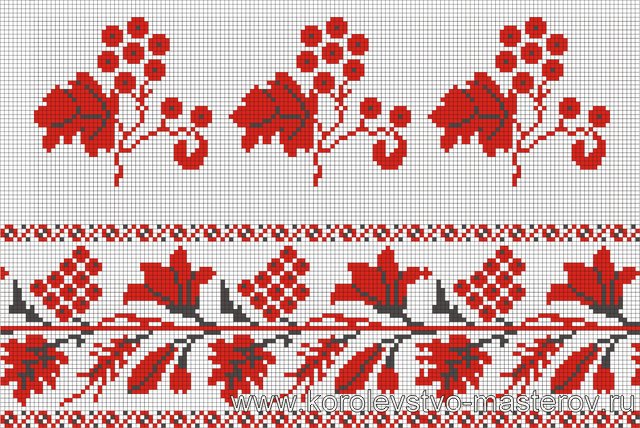 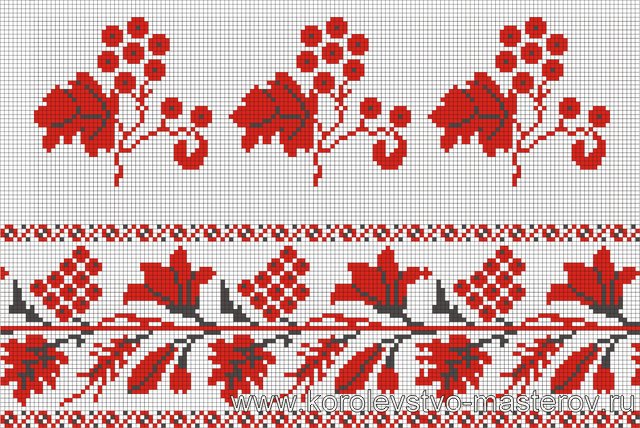 структура роботи органів самоврядування
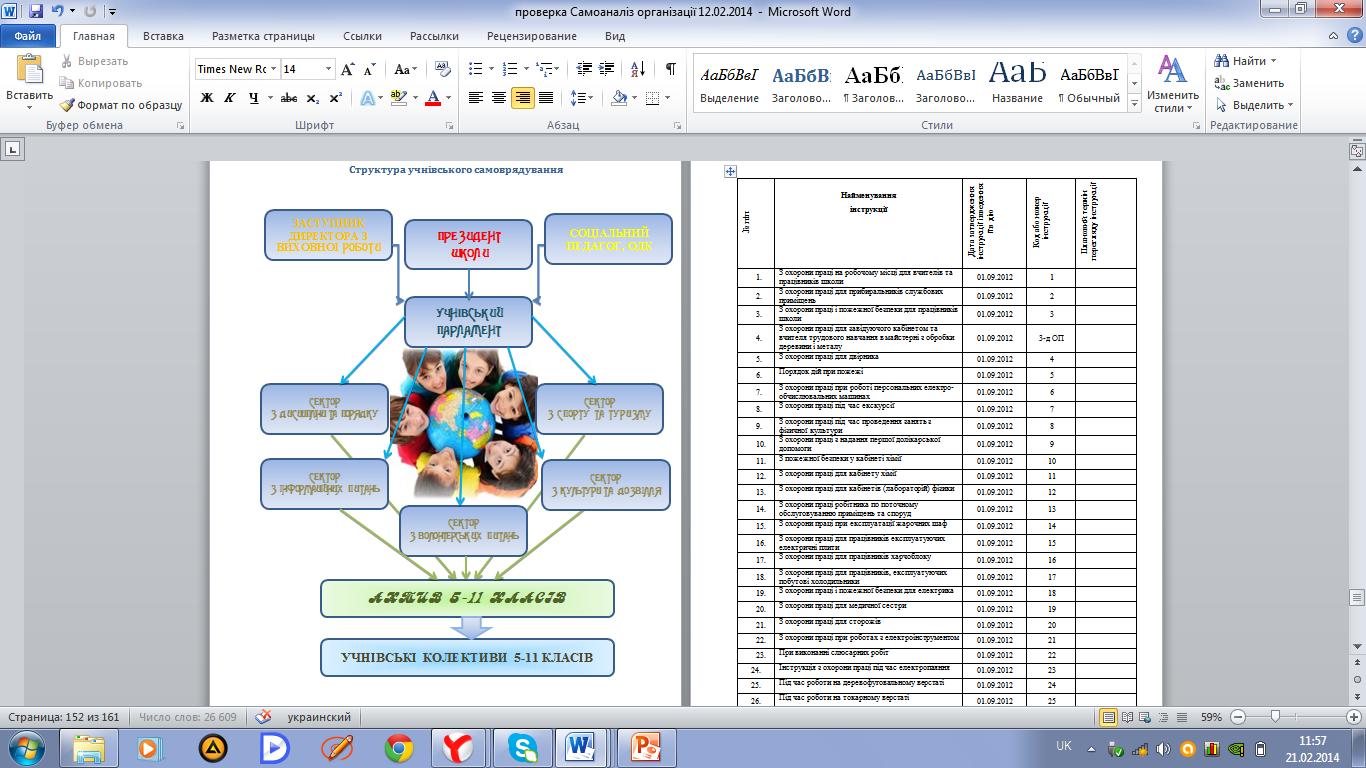 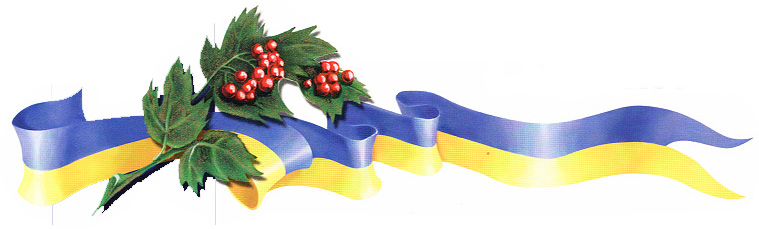 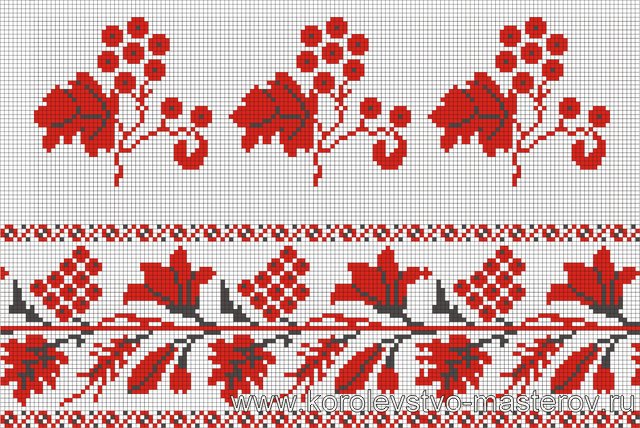 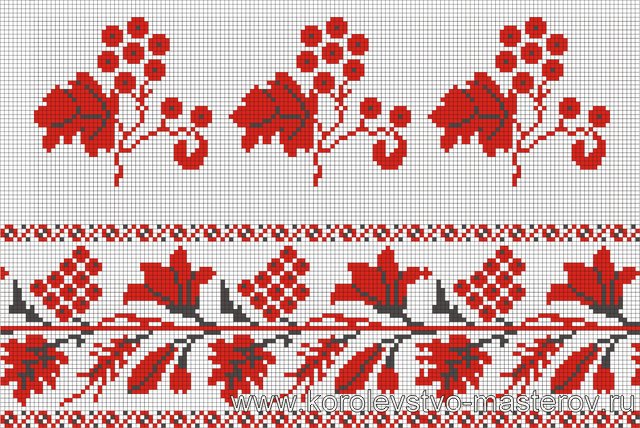 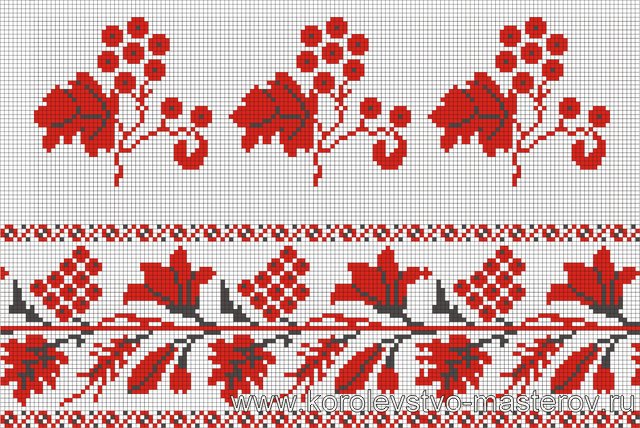 Організація роботи органів самоврядування
Органи самоврядування, які забезпечують  превенцію шкільної молоді:
- Заступник президента з питань  дисципліни та порядку контролює  дотримання правил поведінки учнів на уроках та під час перерв, здійснює контроль за відвідуванням однокласниками навчальних занять, 
разом з класним керівником складають графік чергування учнів по школі, здійснює контроль за виконанням обов’язків чергових на постах, підбиває  підсумки чергування;
Заступник президента з інформаційних питань організує і контролює  випуск різноманітних  стіннівок, газет, надання інформації до шкільного сайту про поточні шкільні події;
Учні, які не дотримуються норм поведінки,  запрошуються на засідання                        
                                  Ради президентів
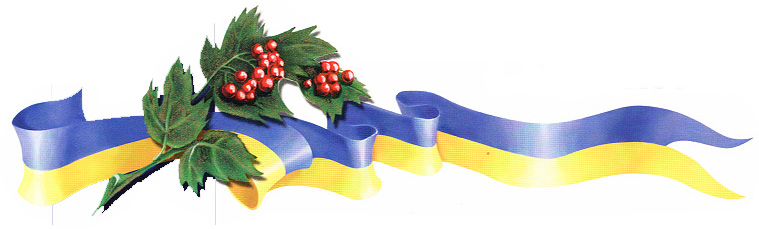 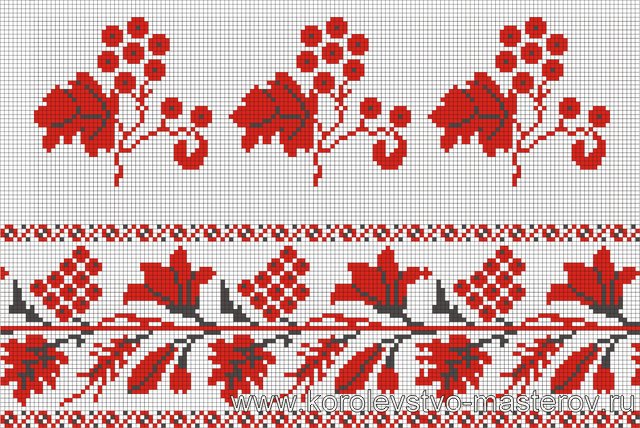 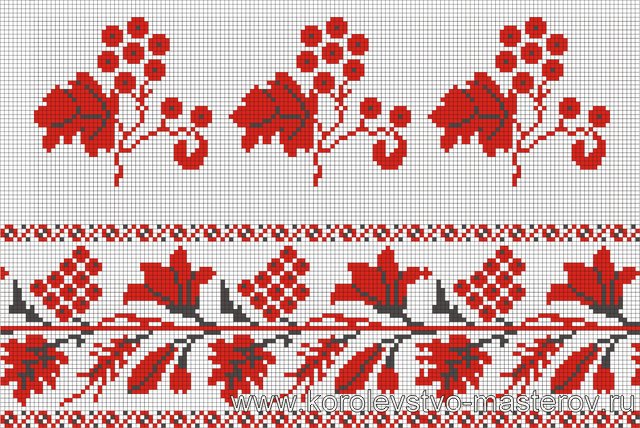 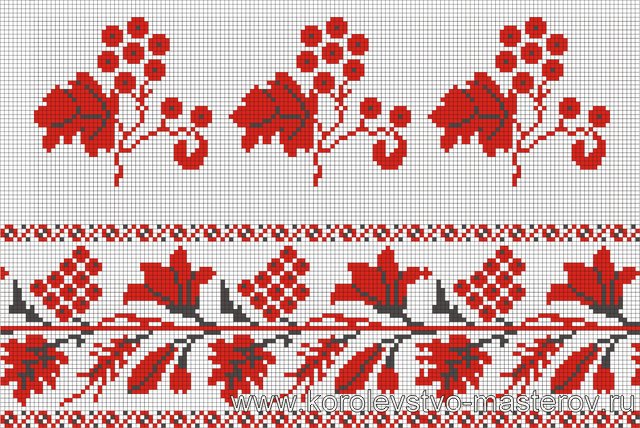